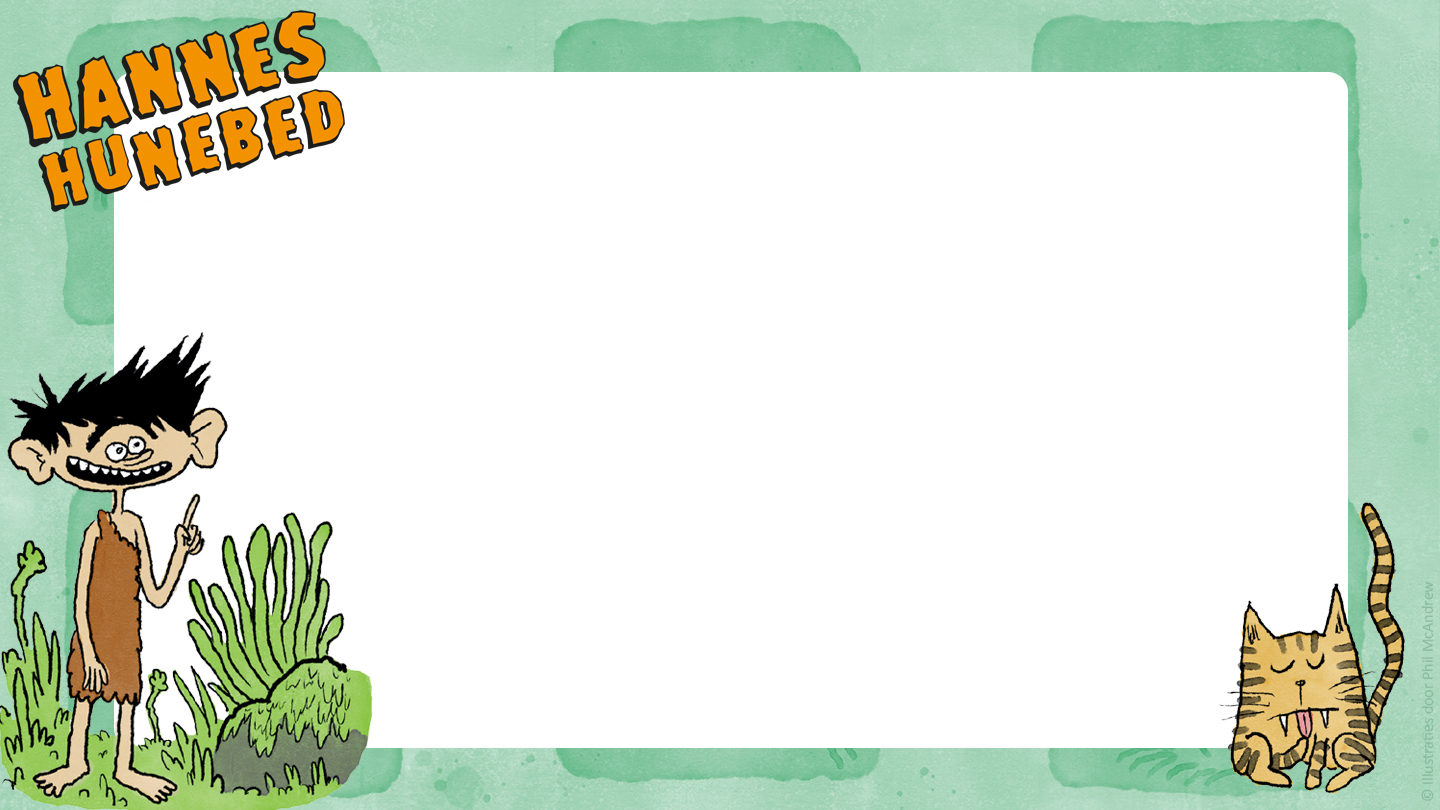 Tekst hier
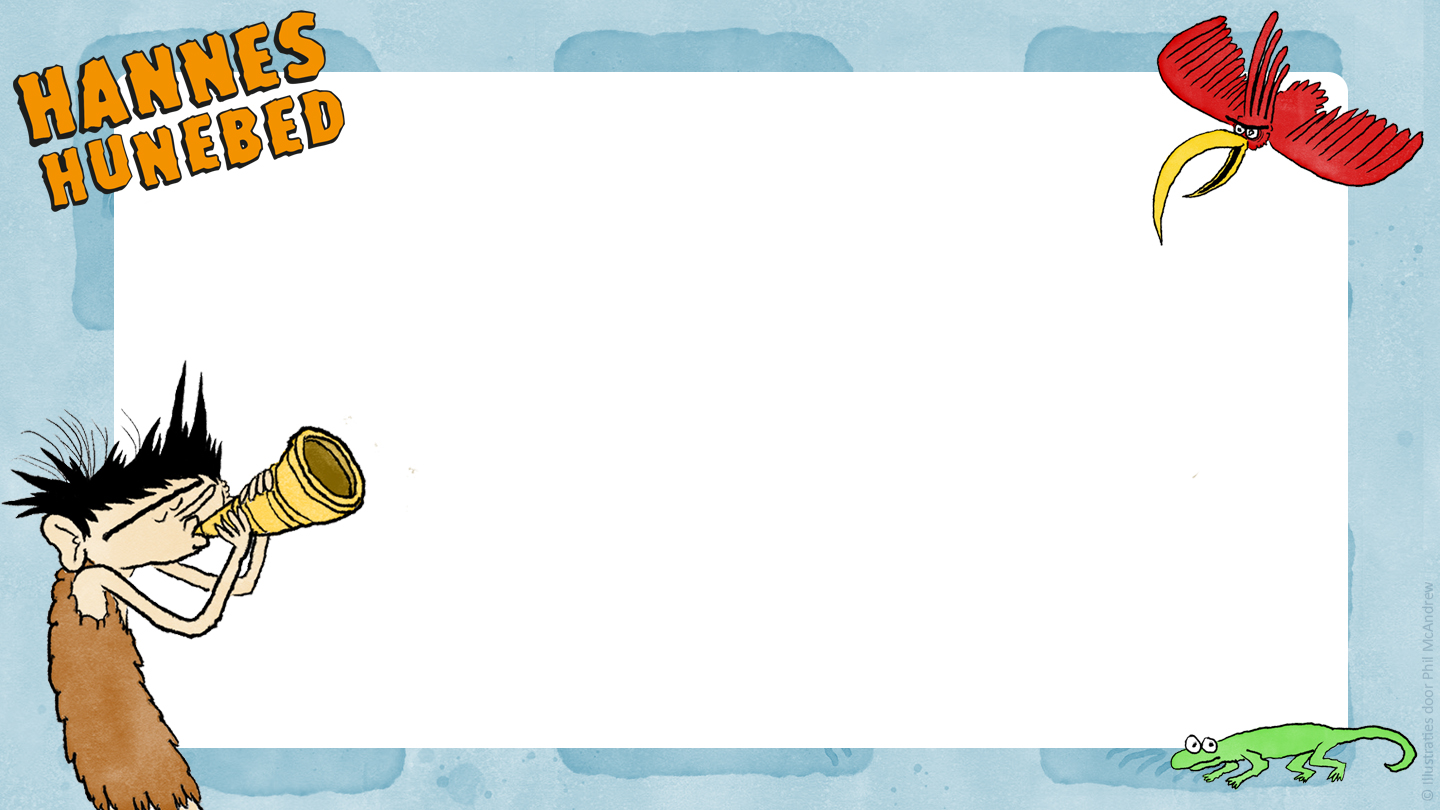 Tekst hier
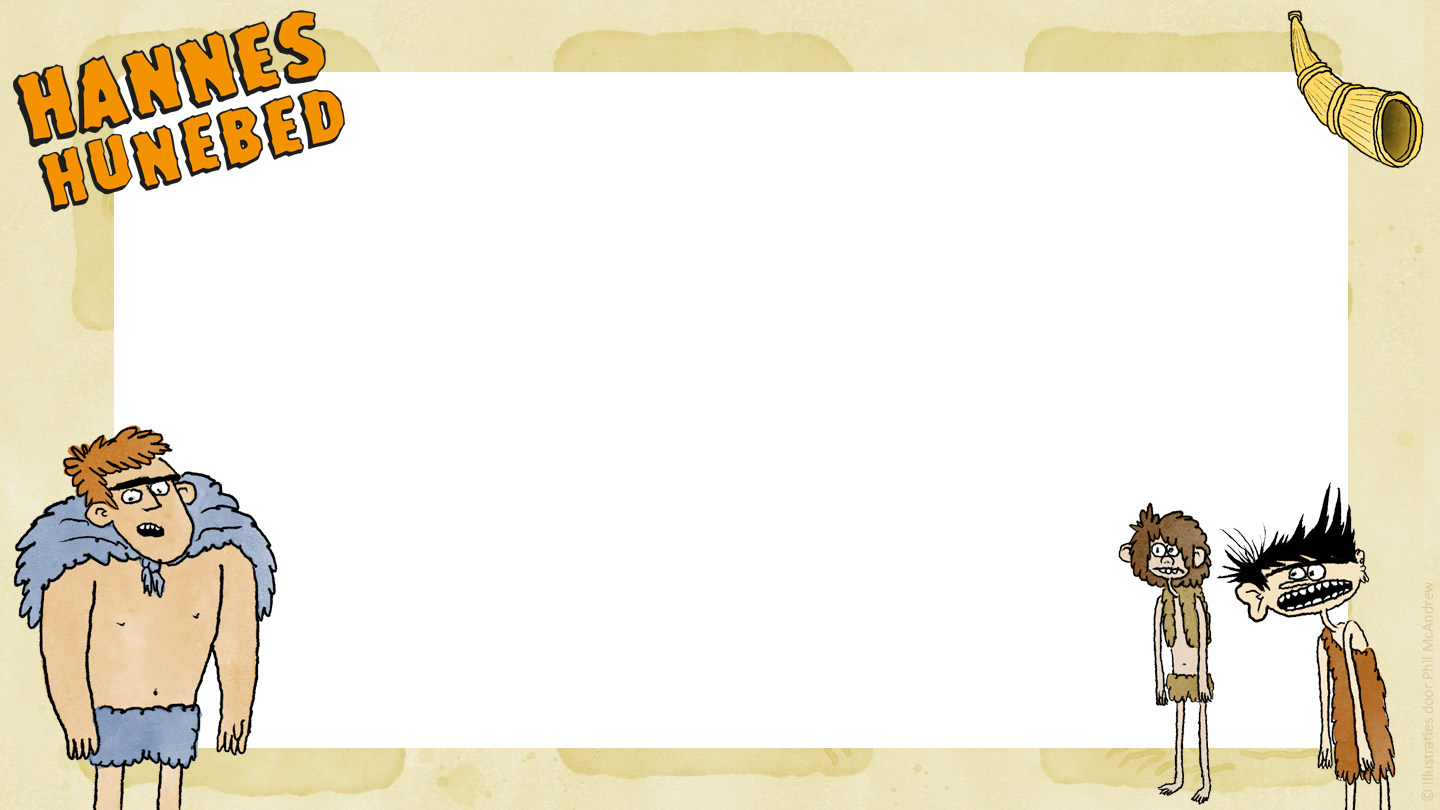 Tekst hier
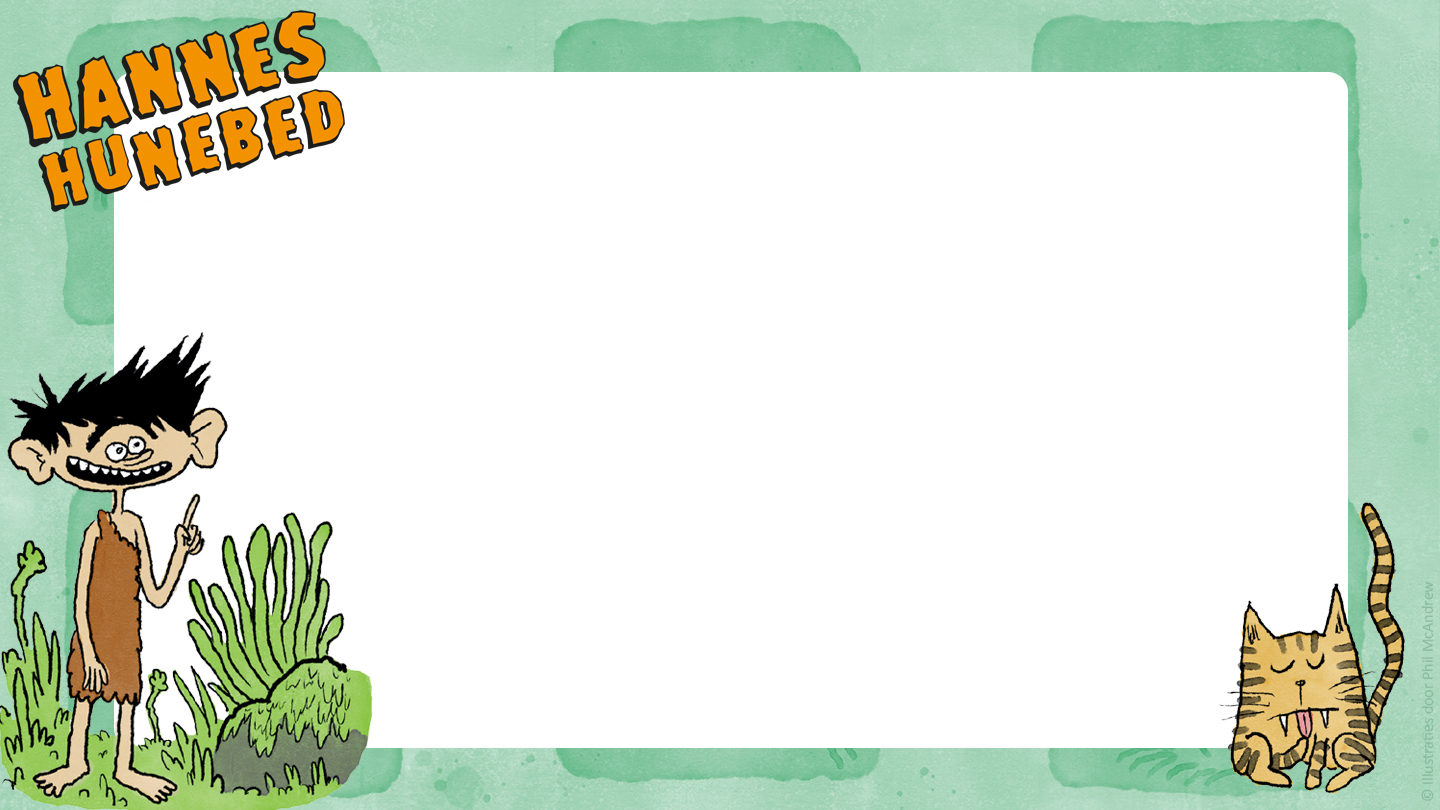 Gebruik deze handige plaatjes voor je presentatie:
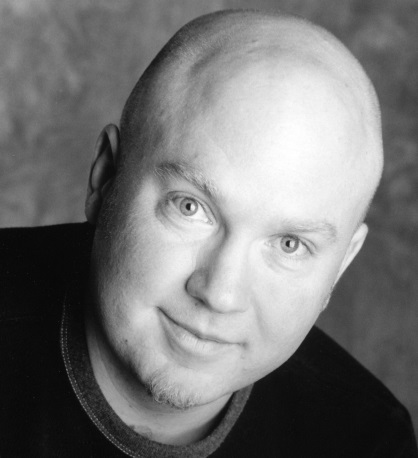 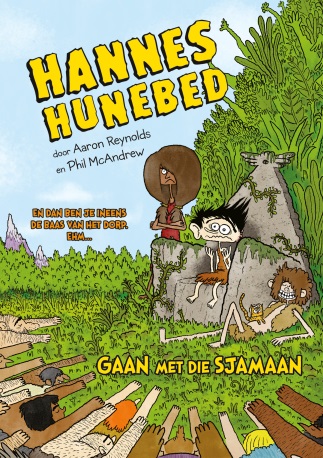 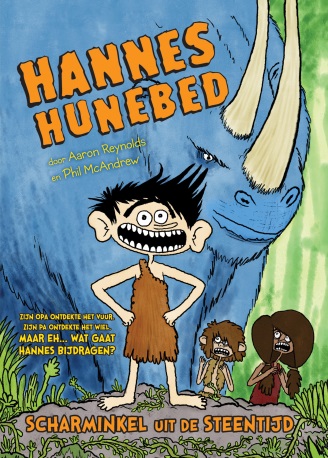 Omslagen
Foto van de auteur
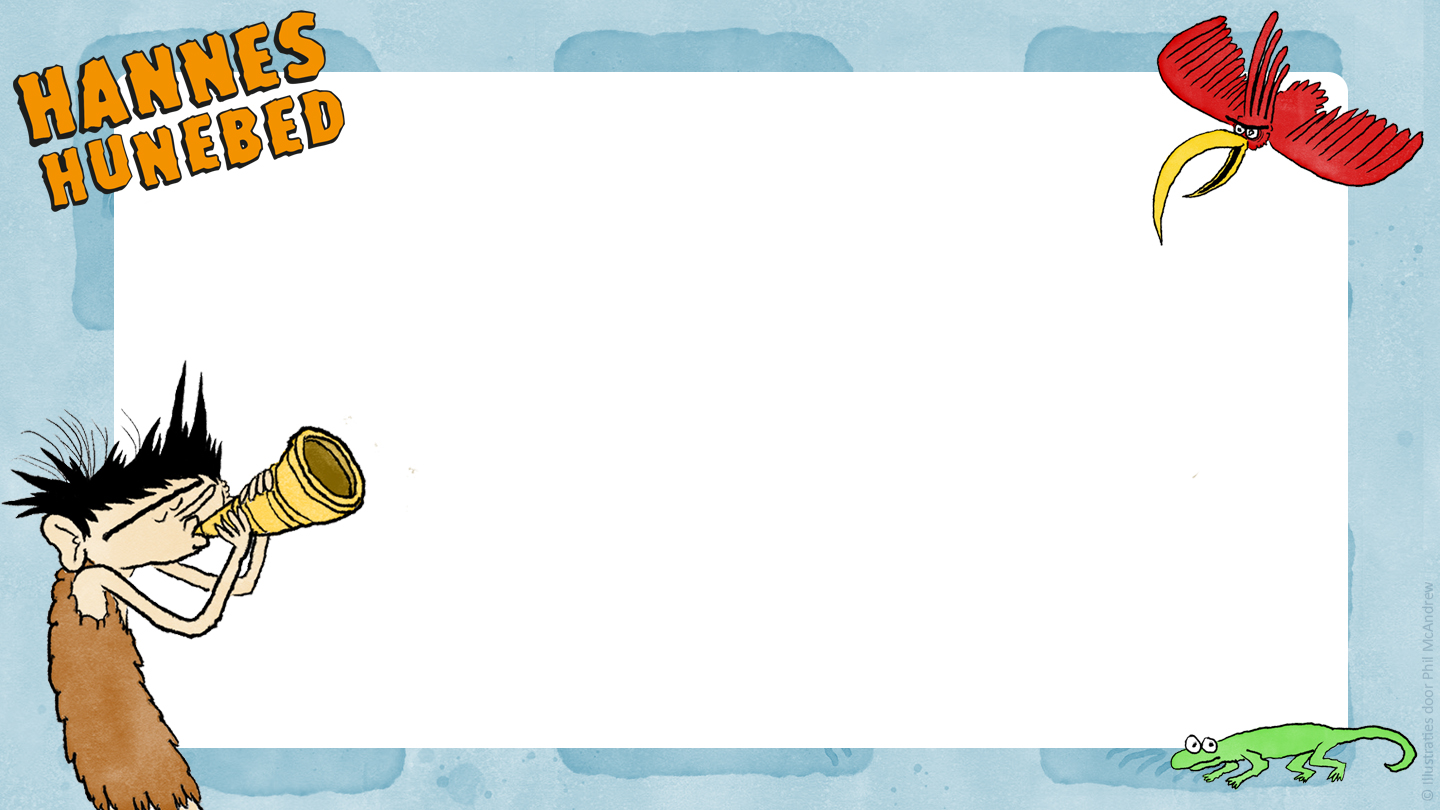 Bekijk de boektrailers:
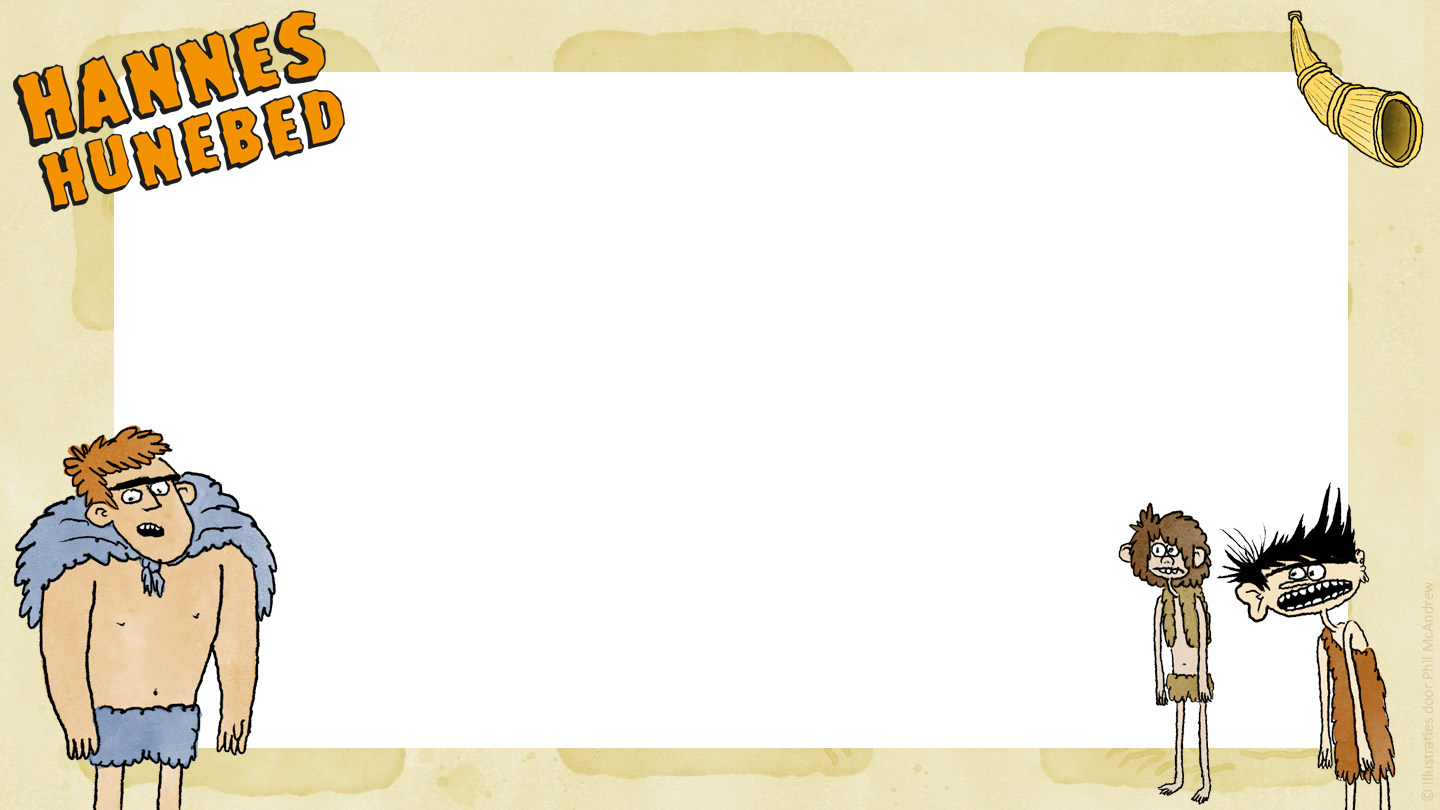 Als je Hannes Hunebed leuk vindt, dan vind je deze boeken ook leuk!
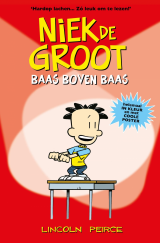 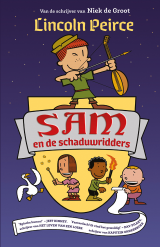 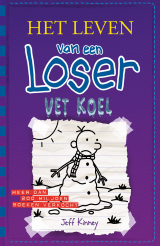 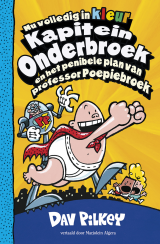 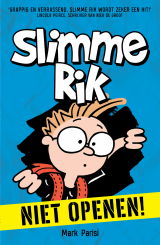 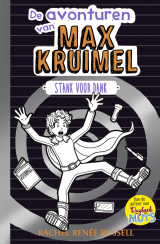 Kijk voor meer leuke boeken op
www.graphic-novels.nl
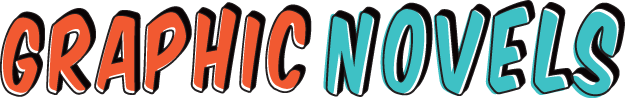